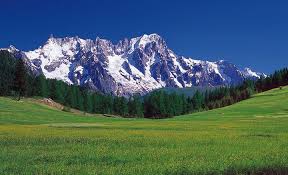 Valle dʼAosta
regione a statuto speciale 

capoluogo Aosta

 fa parte dellʼEuroregione Alpi-Mediterraneo
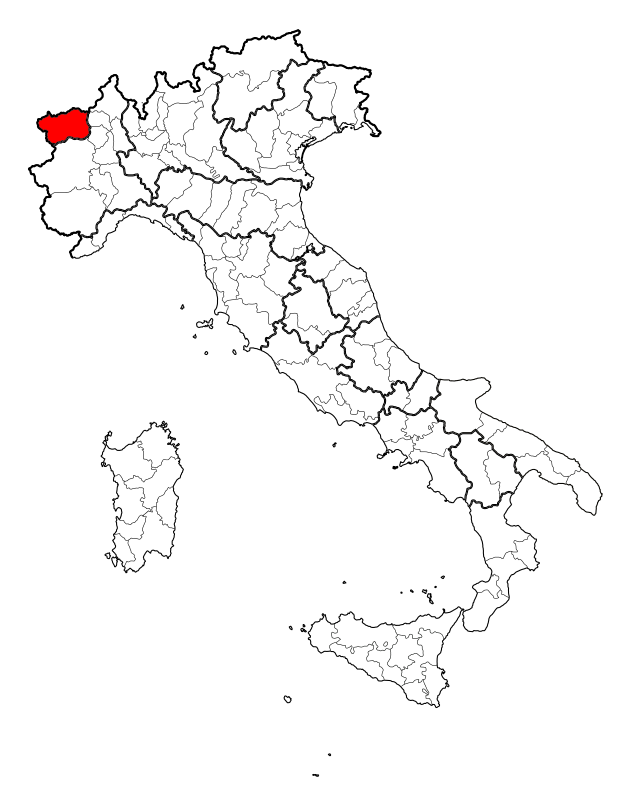 - confina a nord con la Svizzera,
    a ovest con la Francia a sud e ad est con il Piemonte


   - è la regione più piccola dʼItalia   e anche quella meno popolata
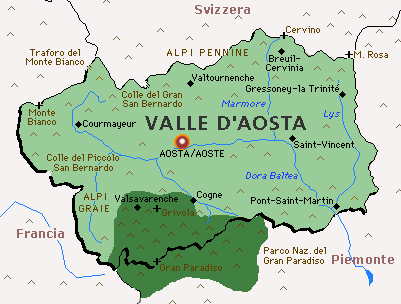 si trova nel mezzo delle Alpi, circondata da quattro dei monti più alti di tutta lʼItalia e lʼEuropa (Monte Bianco, Cervino, Monte Rosa) 
attraversata dalla Dora Baltea
la parte meridionale del territorio è occupata dal Parco Nazionale del Gran Paradiso
il clima alpino con inverni rigidi ed estati fresche
la regione non è suddivisa in province
lingue: italiano, francese, tedesco
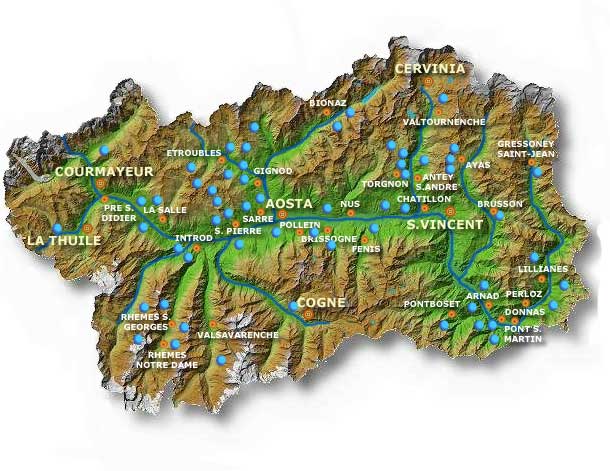 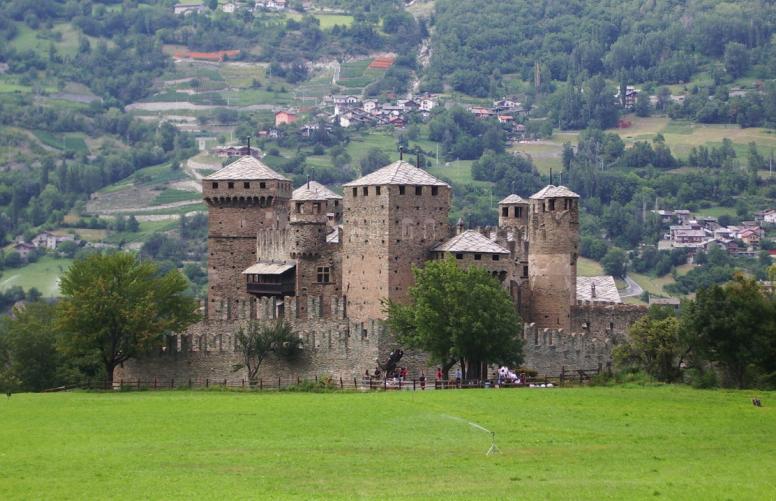 I castelli in Valle d'Aosta sono numerosi. Quasi ogni paese aveva il suo castello. Di alcuni restano solo rovine; altri invece sono ben conservati e sono attrazioni turistiche.
Il castello più conosciuto è quello di Fènis.
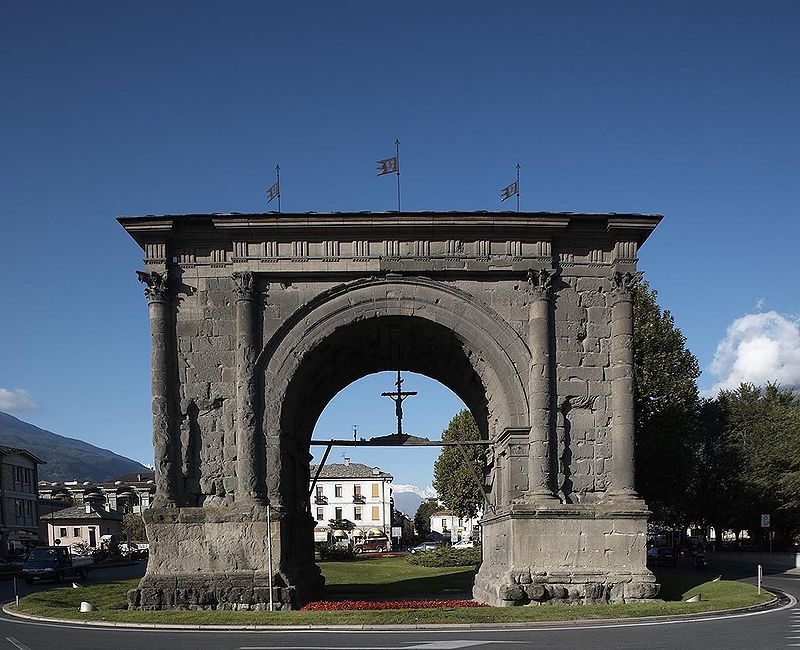 Aosta: lʼarco dʼAugusto